LAXATIVES
Dr/ Heba Ahmed Hassan
Assistant professor of clinical pharmacology, faculty of medicine,  mutah university
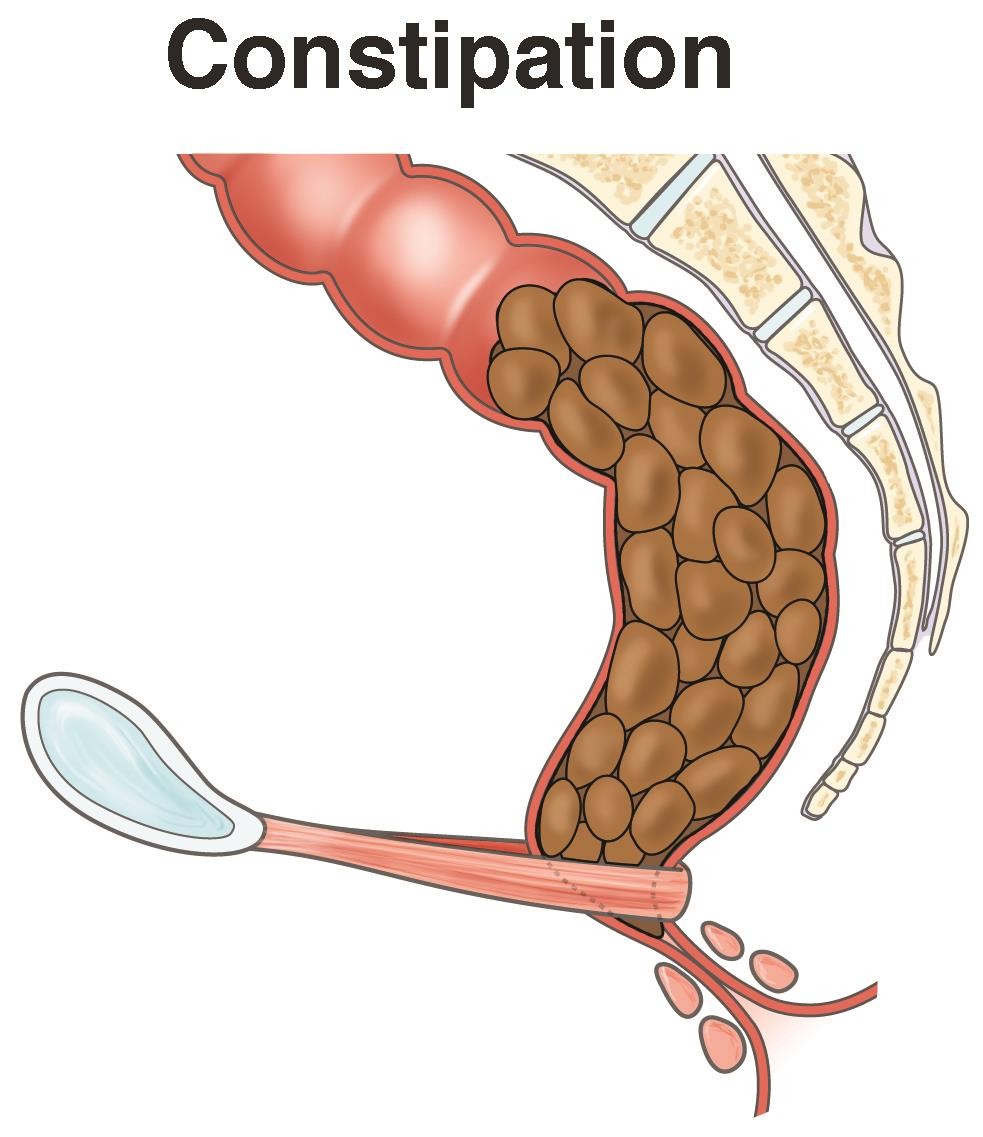 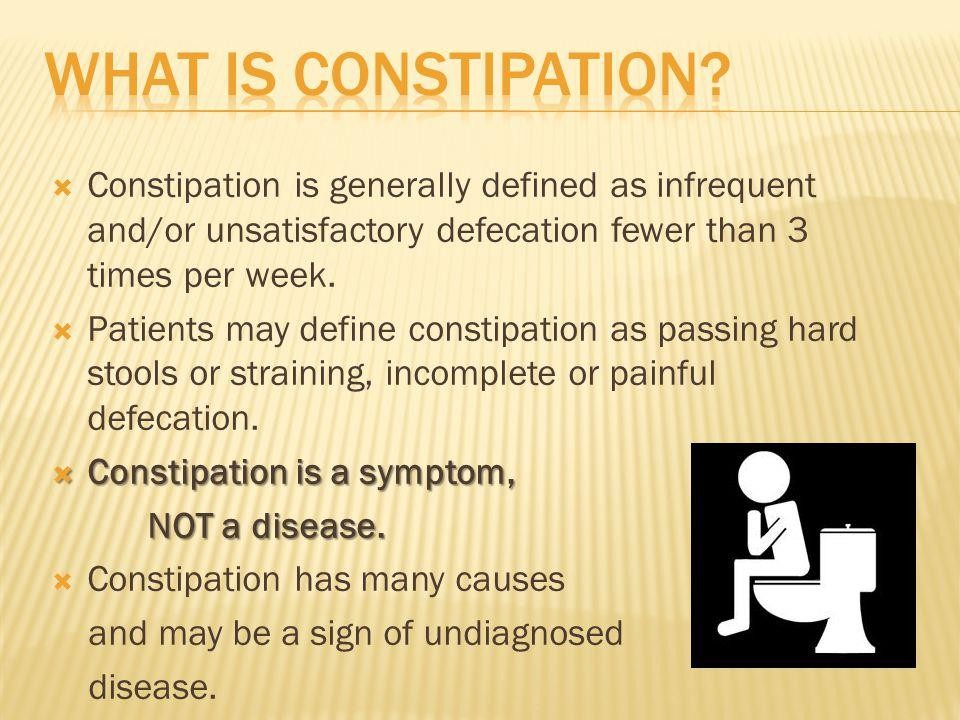 LAXATIVES
Majority of people do not need laxatives.
Intermittent constipation is best prevented with:
-a high fiber diet
- adequate fluid intake
-regular exercise
-the heeding of nature’s call
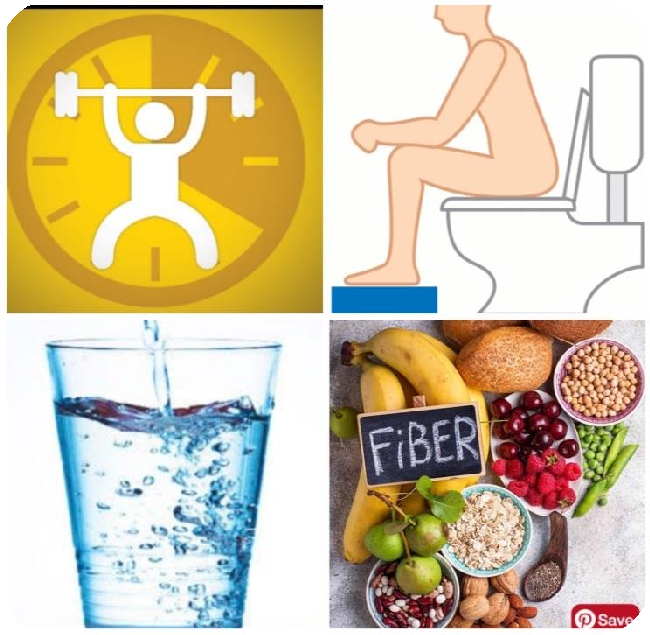 Patients not responding to dietary changes or fiber supplements  should undergo medical evaluation prior to the initiation of long-term  laxative treatment.
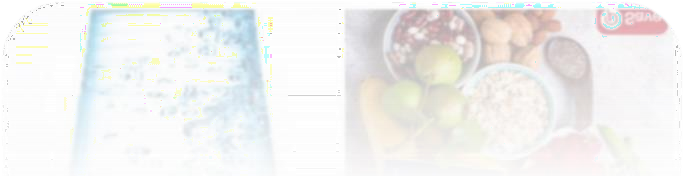 DEFINITIONS:
Promote defection of  well-formed stool
Laxatives
Promote defection of	semi-solid stool
Purgatives
Promote defecation of	watery stool
Cathartics
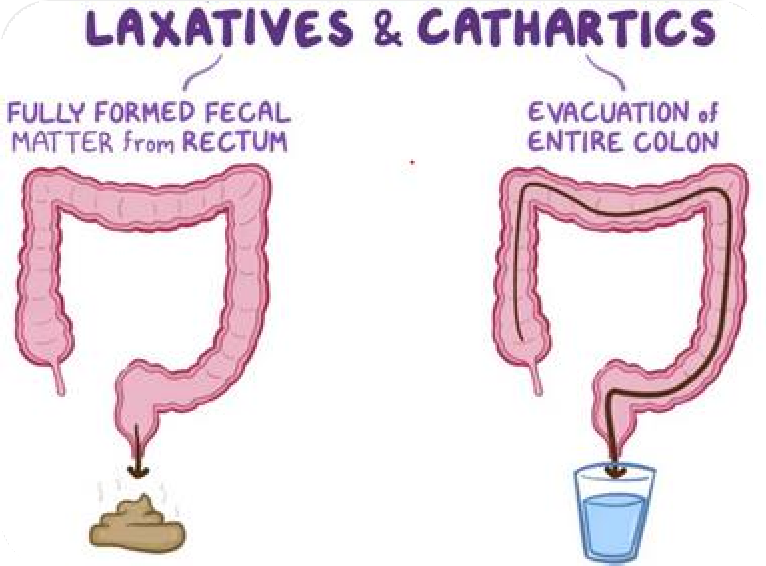 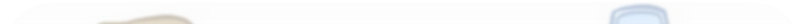 MECHANISM OF ACTION
Stimulant  laxatives
Bulk
laxatives
Osmotic  laxatives
stool softener or  Lubricant  purgatives
Increase the •  volume of non-  absorbable  solid residue →  stimulation of  peristalsis &  softening the  feces
Increase the water
content
Alter consistency  of the  feces
Increase motility and  secretion
(1)BULK  LAXATIVES:
Indigestible, hydrophilic colloids that absorb  water, forming a bulky, emollient gel that  distends the colon & promotes peristalsis.
E.g: Psyllium, Methylcellulose, polycarbophil, Bran, Methylcellulose and Lactulose
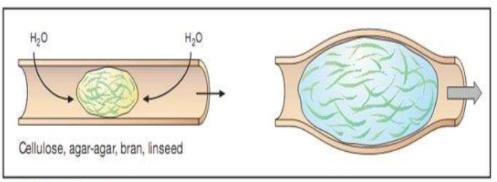 Mechanism  of action
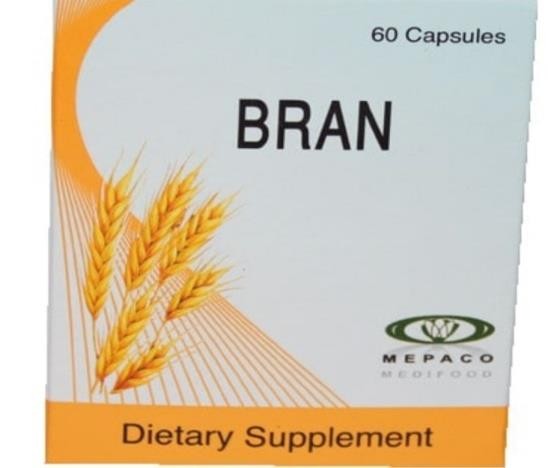 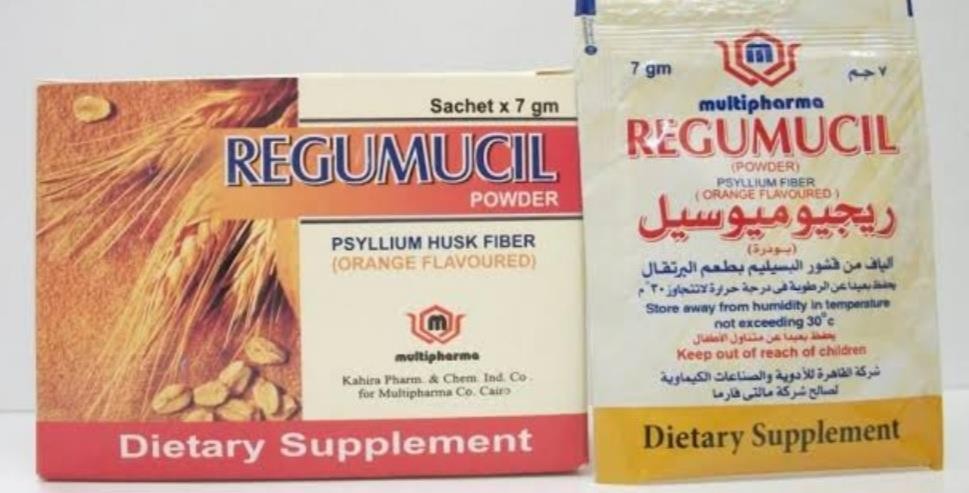 examples
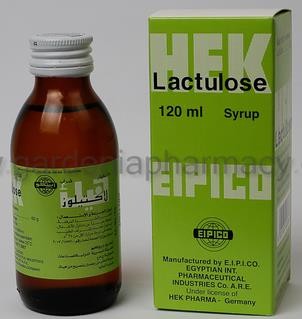 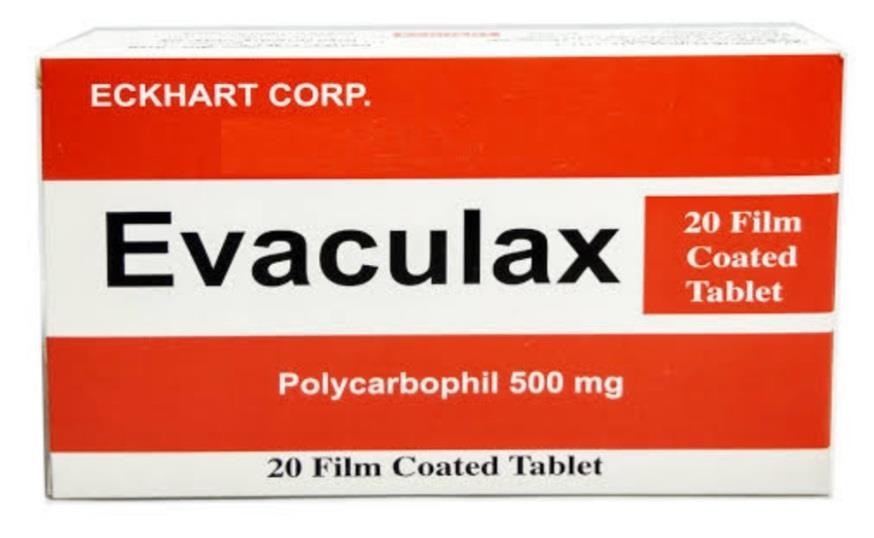 (2) OSMOTIC LAXATIVES:
Saline purgatives
A
Sorbitol & Lactulose	•

Balanced polyethylene	•
glycol (PEG)
B
C
A. Saline purgatives
Magnesium oxide (milk of magnesia): it should  not be used for prolonged periods in patients  with renal insufficiency due to risk of  hypermagnesemia.
Potassium sodium tartrateMagnesium citrate or sulphate.
Sodium phosphate.

Act on small intestine. Act after 2-3 hrs.
Taken before breakfast on an  empty stomach in isotonic  solution.
High doses of osmotically active agents produce  prompt bowel evacuation (purgation) within 1-3 hours.
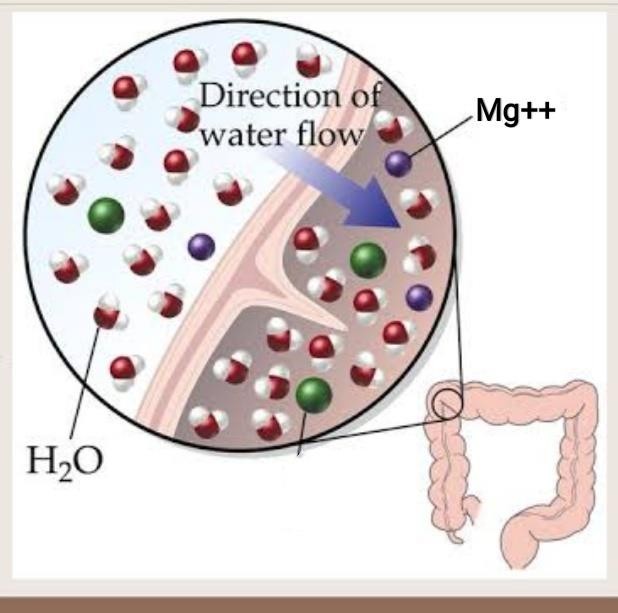 Uses:
  Treatment of acute constipation or the prevention of chronic  constipation.
 Empty	the	bowel	prior	to	surgical	&	radiological	procedures.
 Eliminate parasites
B. Sorbitol & Lactulose (fructose + galactose):
Non-absorbable sugars.

Metabolized by colonic bacteria → lactate + other organic acids  {osmotic effect and
propulsive activity}.

Side effects:

Intravascular volume depletion.
Electrolyte fluctuations
Cramps or flatus.
N.B. They should not be used in patients who are frail, elderly, have renal  insufficiency, or have significant cardiac disease.
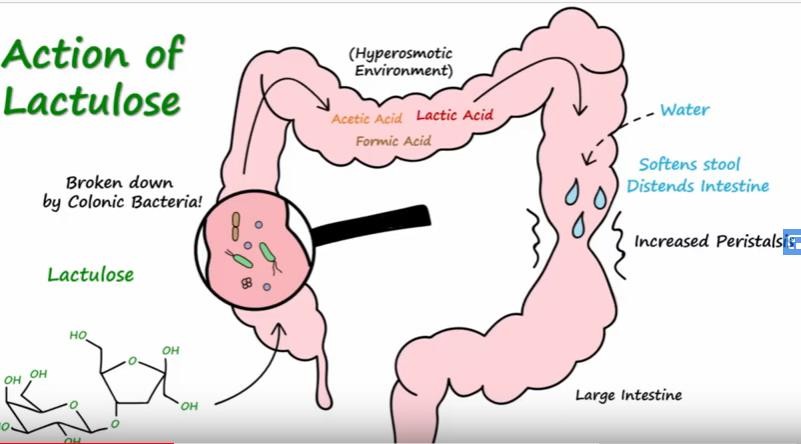 C. Balanced polyethylene glycol (PEG):
Contains an inert, non-absorbable, osmotically active sugar (PEG) with sodium sulfate,  sodium chloride, sodium bicarbonate & potassium chloride.
Safe for all patients
Uses:
Lavage solution prior to G.I.T. Endoscope  (ingested rapidly 4 L over 2-4 hrs.”).
Treatment or prevention of chronic constipation (smaller doses  mixed with water or juices “17g/8 oz” and ingested daily).
(3)STIMULANT  LAXATIVES:
A. Diphenylmethane derivatives
B. Anthraquinone (emodin cathartics)
C- castor oil
A-Diphenylmethane derivatives: Bisacodyl

Act on colon 
 act within 30-60 minutes if given  rectally.
Pink or red urine.
Minimal	systemic absorption	and appears to	be	safe	for	acute	&long  term use.
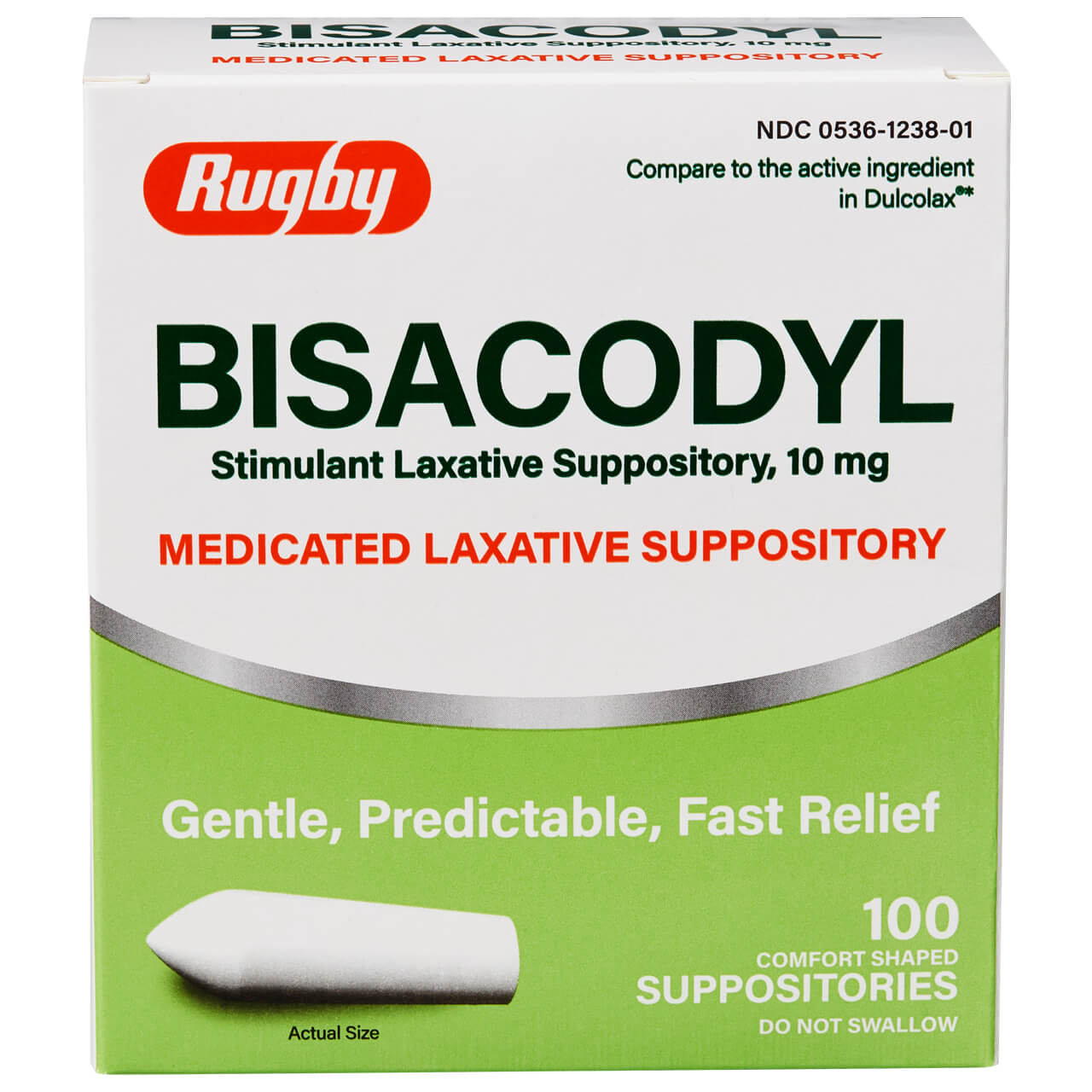 B. Anthraquinone (emodin cathartics):Senna, cascara.Glycosides → emodin + sugar.In colon: bacteria → emodin → stimulate myenteric plexus→ ↑colonic motility.Act within 6-12 hrs if given orally & within 2 hrs if given  rectally.Side effects:Colicky pain.Abnormal color of urine.Excreted in milk.Brown pigmentation of the colon (melanosis coli).
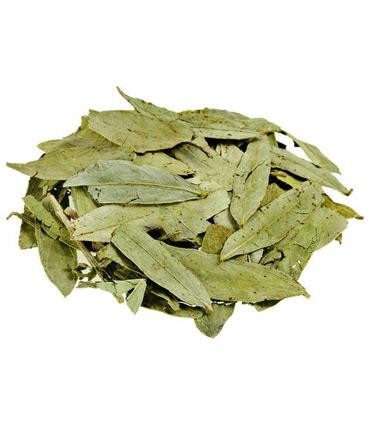 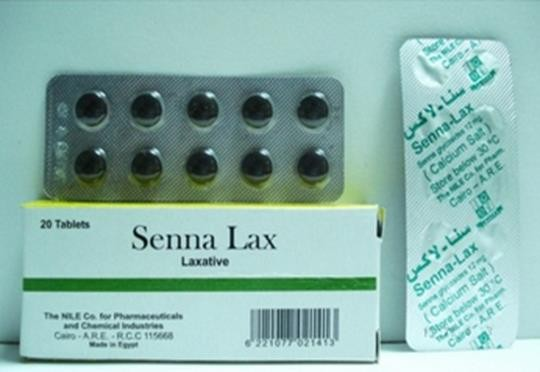 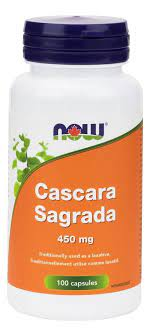 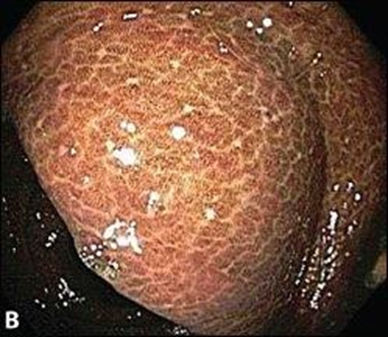 C- castor oil:
In small intestine: lipase→ ricinoleic acid (strong irritant) → ↑ intestinal motility.
Side effects:
Colic.  Dehydration.
Uterine contraction.

Dose: 15-60 ml on empty stomach. 

* Now seldom used.
(4) STOOL SOFTENERS (LUBRICANT  PURGATIVES):
A. Paraffin oil
B.  Dioctyl sodium sulfosuccinate (docusate)
C.  Glycerin suppository
A.Paraffin oil:
Acts on colon.
Lubricates fecal material,  retarding water absorption  from the stool.
It is not palatable (mixed with juices).
Side effects:
Aspiration can result in a severe lipid pneumonitis.
Interferes with the absorption of fat-soluble vitamins as well as ca &  phosphate (long-term use).
Absorbed (paraffinomas).
Leak through anal sphincter →pruritis anus.
Prolonged use → anal polypi.
Delays healing of wound after  anorectal operations.
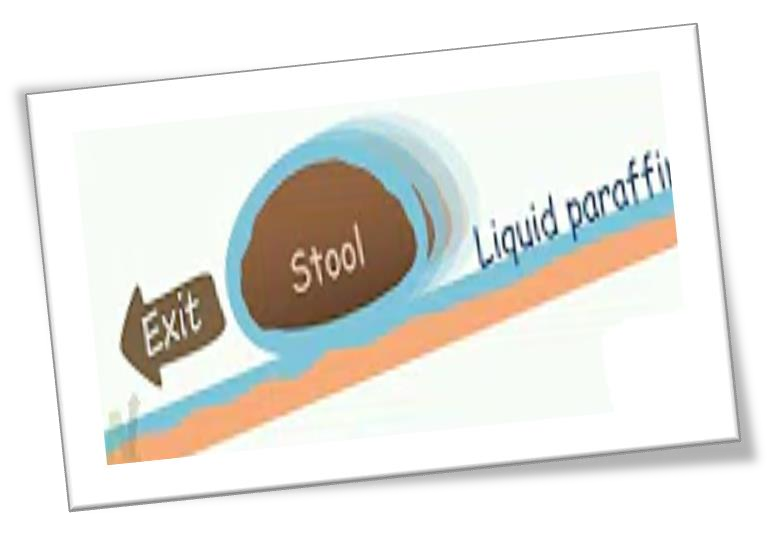 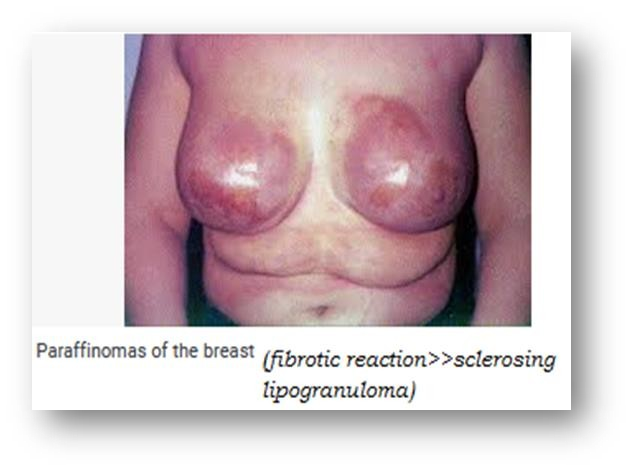 B. Dioctyl sodium sulfosuccinate (docusate):
An ionic surface active agent (surfactant agents).
Softens stool material, permitting water & lipid to  penetrate.
C. Glycerin suppository.
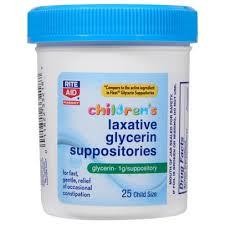 Uses of laxatives:
1- constipation:
fiber-rich diet, exercise, fluid, reassurance,  Treatment of causes (non-pharmacological).
bulk forming agents.
in refractory cases → stimulant laxatives (lowest effective dose & for  short periods).
2-To avoid straining during defecation (elderly, cardiac, hernia).  
3-Before operation & radiological examination of G.I.T.
Before and after surgery.
Treatment of oral poison (saline).
Before &after anti-helminthics (saline).
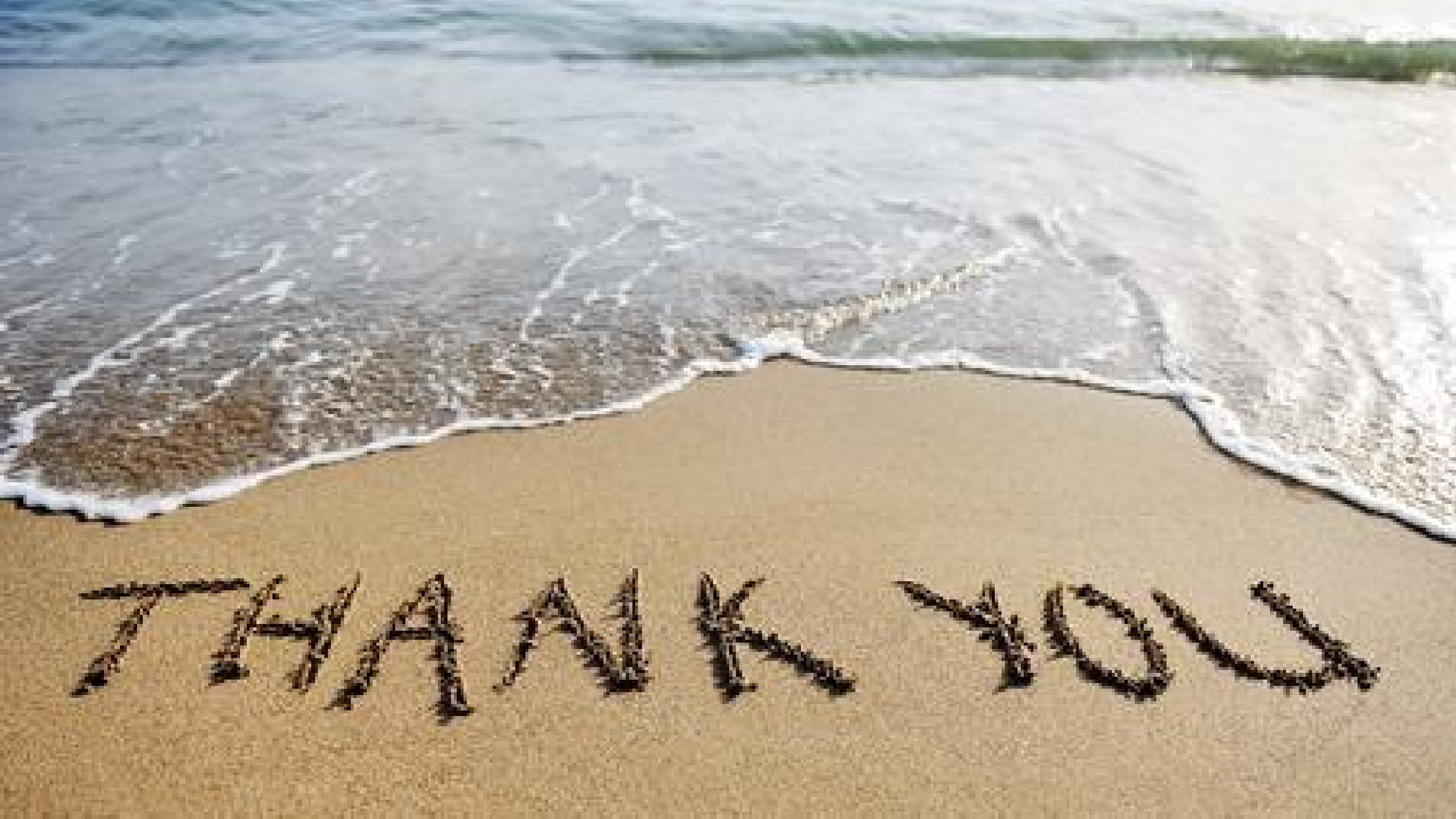